Fig. 11 Schematic illustration of the Erebus shallow magmatic system, detailing compositional constraints, model ...
J Petrology, Volume 54, Issue 2, February 2013, Pages 235–271, https://doi.org/10.1093/petrology/egs068
The content of this slide may be subject to copyright: please see the slide notes for details.
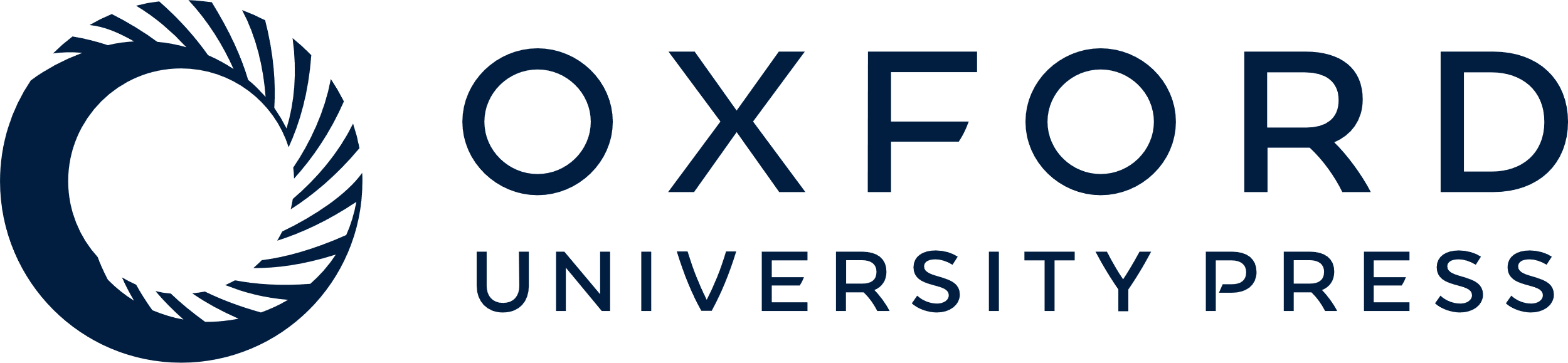 [Speaker Notes: Fig. 11 Schematic illustration of the Erebus shallow magmatic system, detailing compositional constraints, model parameters and assumptions.


Unless provided in the caption above, the following copyright applies to the content of this slide: © The Author 2012. Published by Oxford University Press. All rights reserved. For Permissions, please e-mail: journals.permissions@oup.com]